Ključni problemi lokalne skupnosti
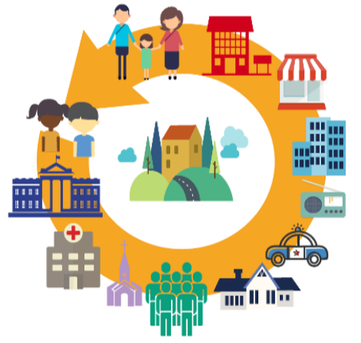 TRENUTNA SITUACIJA
Na podlagi izvedenih aktivnosti se načrtuje gradnja nadomestnih objektov. 
Zakon o vodah (2002) bi morali zagotoviti poplavne karte za celotno Slovenijo.
Država tega ni storila, zato jih občine financirajo preko OPN-jev.
Poplavne karte niso več aktualne.
Poplavna območja niso bila evidentirana v tako velikem obsegu.
UČINKOVIT IN PRILAGODLJIV SISTEM
Podnebne spremembe in zadnji dogodki zahtevajo, da se posodobi karte in obstoječe dokumente.
Potrebujemo učinkovit sistem, ki omogoča hitro in strokovno ukrepanje.
Problematika obstoječih hidroloških študij in poplavnih kart (trenutno so neveljavne, saj je stanje na terenu lahko drugačno)
V primeru da ustreznih nezazidanih stavbnih zemljišč ni na voljo, ima občina na razpolago inštrumente, ki jih določa ZUreP-3 (spremembe na dopolnitve OPN, OPPN, lokacijska preveritev, OPPN za obnovo) za preselitev kmetije tudi OPPN po 3.ea členu ZKZ
POZIV SPREMEMBAM
OPN je pomemben dokument (občine vplivajo na trg nepremičnin, načrtujejo prostorske ureditve lokalnega pomena, določa se namenska raba prostora).
OPN je tudi podlaga za izdajo predodločb in gradbenih dovoljenj in določa pogoje za posege v prostor.
Občine niso avtonomne pri sprejemanju OPNjev, vezane so na državo oz. pridobivanje konkretnih smernic NUP(načrtovalcev urejanja prostora) in pridobivanje mnenj državnih NUP.
Terminski plan sprejemanja OPPN je še vedno občutno predolg (po ocenah bodo spremembe vzele še vedno več kot 2 leti).
IZZIVI, KI SO PRED NAMI
Z ZIUOPZP nismo določili območja za spremembo OPPN za obnovo. Opozorili smo že na nujnost, da lahko občine nadaljujejo s postopki.

Nedavne ujme so izpostavile tudi problematiko namenske rabe zemljišč, kar pa bo imelo tudi neposreden vpliv na lastnike obstoječih zemljišč  (vrednost).

Občine bodo morale pristopiti k obvladovanju poplav (sonaravne rešitve) in se prilagoditi podnebnim spremembam ter za to zagotoviti tudi proračunska sredstva.
[Speaker Notes: Zakon o interventnih ukrepih za odpravo posledic poplav in zemeljskih plazov iz avgusta 2023 (ZIUOPZP) določa, da območja, za katera se lahko sprejme OPPN za obnovo, ob upoštevanju obsega in posledic naravne nesreče določi vlada, kar pa še ni bilo storjeno. SOS je pristojne že opozorila na nujnost čim prejšnje določitve teh območij, da bodo občine lahko začele oziroma nadaljevale s postopki.
Nedavne ujme so izpostavile tudi problematiko namenske rabe zemljišč, ki se je zaradi poplav ali plazov na nekaterih prizadetih območjih spremenila, kar pa bo imelo tudi neposreden vpliv na lastnike obstoječih zemljišč 
Poudarili bi še , da se zaradi sprememb podnebja povečuje tveganje nastanka ekstremnih vremenskih pojavov, vključno s poplavami. Občine se zato morajo prilagoditi spremenjenim razmeram in sprejeti ustrezne ukrepe za zmanjšanje škode in posledic podnebnih  sprememb. Zato bodo morale občine nameniti tudi ustrezen del proračuna za obvladovanje poplav (sonaravne rešitve).]
SISTEMSKE REŠITVE
Pozitivno ocenjujemo določila o nadzoru porabe sredstev (dodatni Civilni nadzor).
Pozitivno ocenjujemo javno objavo prejemnikov solidarnostnih sredstev.
Ocenjujemo, da bi moral Zakon vključevati tudi sistemske rešitve.
V Zakonu je nujno opredeliti tudi predkupno pravico oz. vrstni red predkupne pravice za kmetijska zemljišča.
Med ukrepe je potrebno vključiti tudi stavbe, ki niso neposredno ogrožene, ležijo pa na področju predvidenih zadrževalnikov.
Za učinkovito in hitro zagotovitev nadomestnih in nadomestitvenih gradenj je potrebno pospešiti in poenostaviti gradnjo komunalne infrastruktre.
[Speaker Notes: Sistemske rešitve: Ocenjujemo, da bi moral Zakon vključevati tudi sistemske rešitve, ki bi tako skozi obnovo kot kasneje preprečevale ali vsaj zmanjšale razsežnost katastrofalnih poplav, plazov in uničenja zasebne in javne infrastrukture.
Predkupna pravica: V Zakon je nujno opredeleiti tudi predkupno pravico oz. vrstni red predkupne pravice za kmetijska zemljišča (država in občina morata imeti prednosto pravico pri nakupih zemljišč). 
Vključevanje stavb: Med ukrepe je potrebno vključiti tudi stavbe, ki niso neposredno ogrožene, ležijo pa na področju predvidenih zadrževalnikov, s katerimi se rešuje poplavna varnosti celotnih naselij. 
Gradnja komunalne infrastrukture: Za učinkovito in hitro zagotovitev nadomestnih in nadomestitvenih ogradenj je potrebno pospešiti in poenostaviti gradnjo komunalne infrastruktre (stroške komunalne opremljenosti mora zagotoviti proračun RS).]